‘Style of Play’ Coach Education













Establishing Style of Play

Concepts, Actions & Decision-Making



Mark Hogan, ChPCChartered Professional Coach
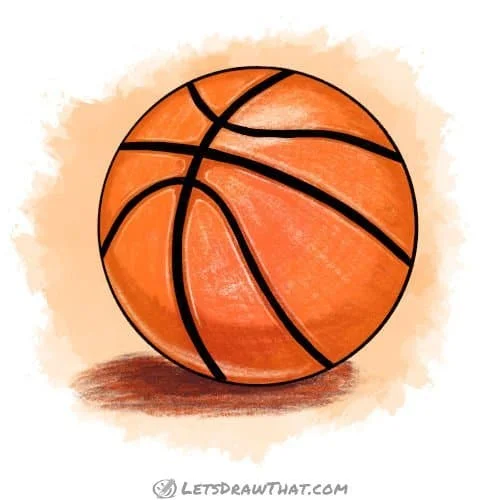 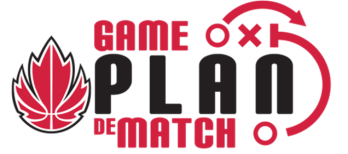 Explode—Explore—Execute
(Canada Basketball Article)


Pace

B1-E2-C4

Single Gap Actions

Double Gap Actions

Decision Making Model
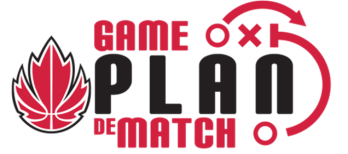 Style of Play Coach Education



Actions

vs.

Quick Hitters

&

Set Plays
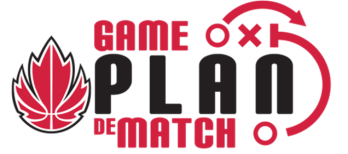 What is an ACTION?


Example:	Pick & Roll		Pass & Cut (Give & Go)
		Post Play
		Dribble Hand-off (DHO)
		Wave Actions—concurrent Actions (GDP)
ACTIONS & DOMINOES
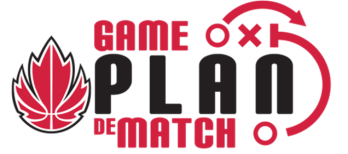 ACTIONS & DOMINOES

Single Gap Actions & Double Gap Actions
Actions create offensive Advantages- Small Advantages to Big Advantages- Neutral requires an Action to get to gain an Advantage
- Actions are designed to fell the Defense (Dominoes to Fall)

Wave Actions designed to create Advantages- once Defense scrambles (Dominoes Fall), Advantages result
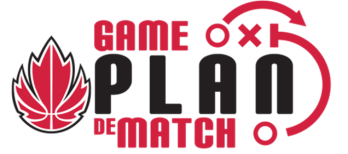 POSITIONS & SPACING



Six (6) Perimeter Positions

Use of Single Gaps & Double Gaps

Five (5) Out Offensive Spacing to Execute
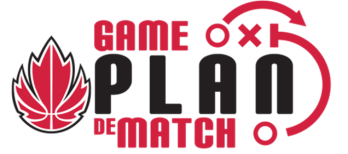 Style of Play Coach EducationGood Offense Starts with Good SpacingSPACING—a vital Concept
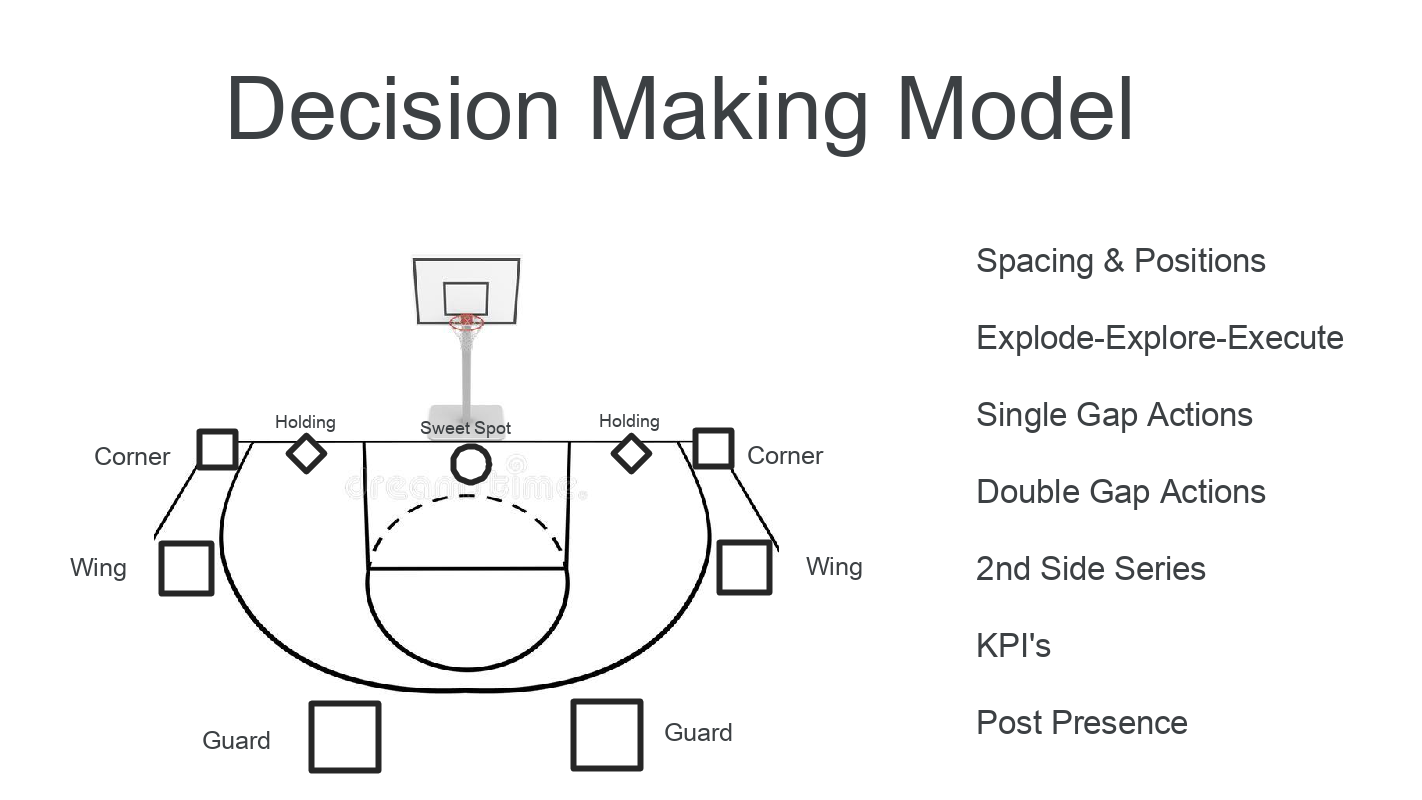 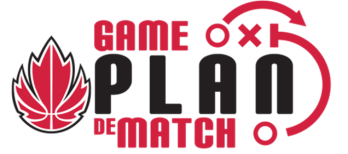 Style of Play Coach EducationGood Offense Starts with Good SpacingSPACING—a vital Concept
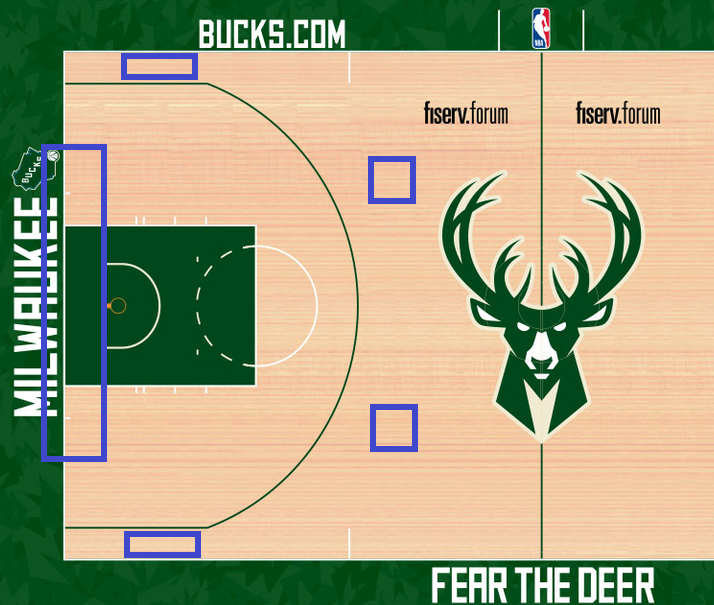 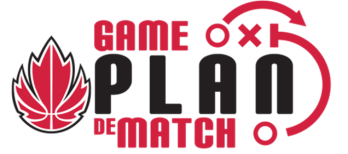 Concepts – Actions – Decisions
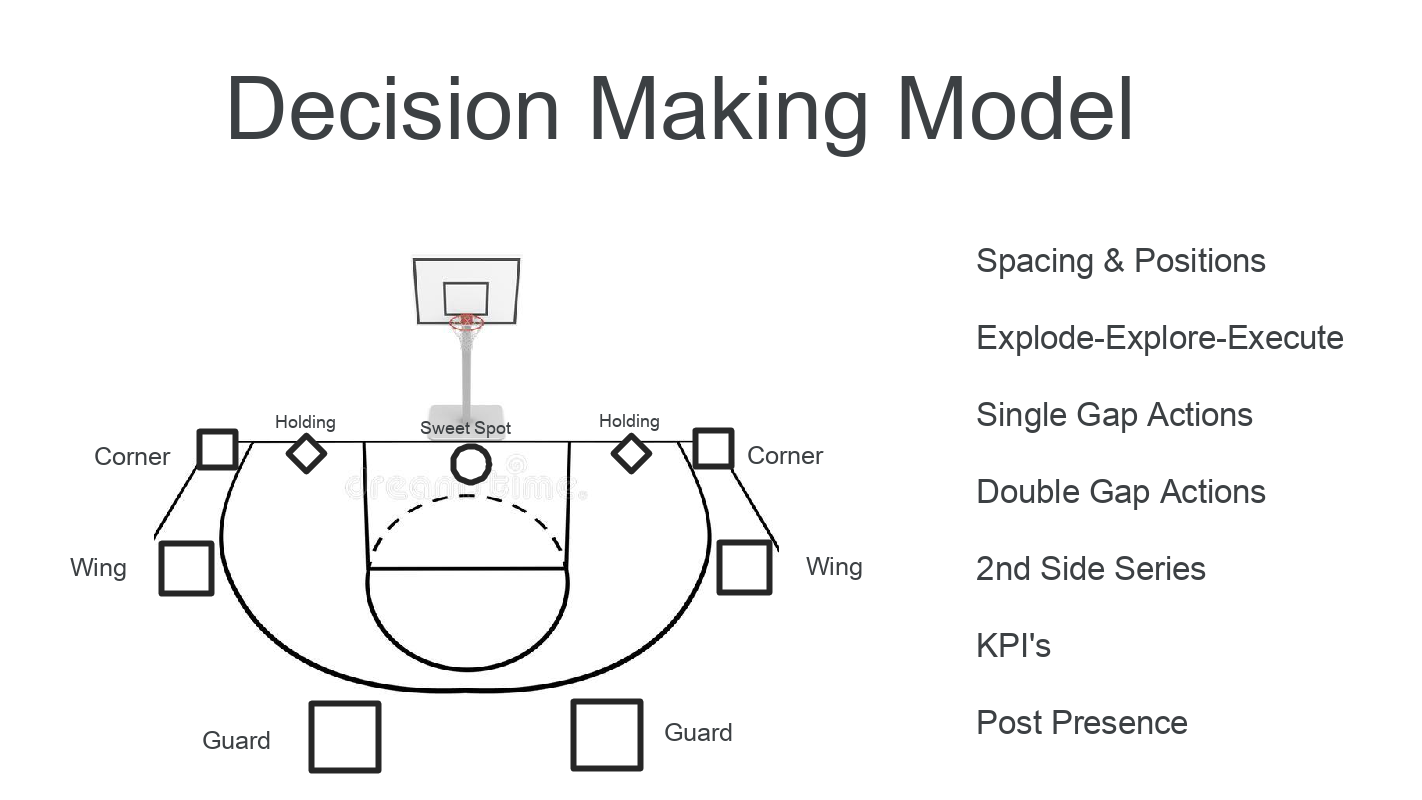 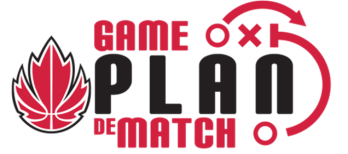 Good to Great Shots

Shot Spectrum / Shot Priorities (after 2012)

Attack the Rim
3 Point Shot
Free Throw
Mid-Range Shot
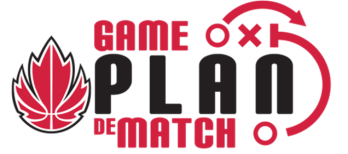 Good to Great Shots

Shot Spectrum / Shot Priorities (after 2016)
Attack the Rim
Attack the Paint
Free Throw
3 Point Shot from Corner
3 Point Shot from Top
Mid-Range Shot
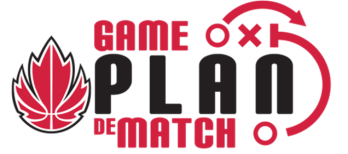 Two Types of Shots


ROB Shot (Decision)
				Range
				Open
				Balanced



BRAD Shot (Technical)
Back
Rim
And
Down
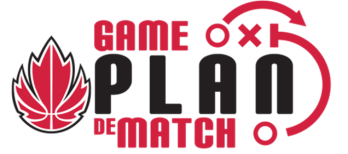 Explode
(Immediately)

Pace (FB)

Rebound & Go

Rebounder Dribbles (B1)

Attack the Alley (Spacing & Seams)

Pass Up-court to an Open Teammate (E2)

Non-rebounders are to Explode & Create Actions
Rim Runner,  Corner Three,  Trail Three, Trail Drive, etc…,
Bounce Baseline, Slash to Hoop/Duck-in, Create Double Gaps,
Recognize Single Gaps, Screen/Pick for a Teammate, CHOICES…
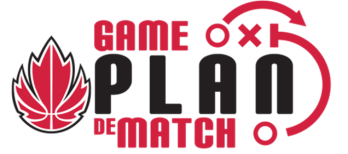 Explore
(up to 6 seconds)


Read the Defense
		
What is the Best Early Shot?

Players to Make Explore Decisions

Players to Communicate Available Actions

Provide Reminders that Reinforce Action Choices
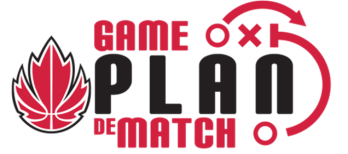 Execute
(next 12 seconds—avoid the Danger Zone—last 6 seconds)

Single Gap Actions	- Pass & Cut, Pass & Pick, Pass & Slip, Gets, Dribble-At,
			  Dribble-At to Post-up, Dribble-At Post-up to Laker Cut,
			  / Replace, Dribble-At to Draft Drive, Ball Screen (Pick),…

Double Gap Actions	- Attack the Rim, Dribble Hand-off (DHO),  DHO Slip,
			  DHO Pick, Combo, Pass-Cut-Pause-Fill,…

KPI’s (non-traditional stats) 	- Key Performance Indicators (KPI), Ball Reversal, 
			  Post-up (U of M), Attack Rim/Key, Two Foot Stop,…

2nd Side Series		- Reverse Ball to 2nd Side (Why?), 2nd Side + Post Play (Why?)
			  Verbal Cues: 2 = ___ / 2.3 = ___ / 2.4 = ___ / 2.5 = ___

Provide Reminders that Reinforce Action Choices
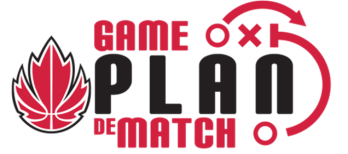 Single Gap Actions
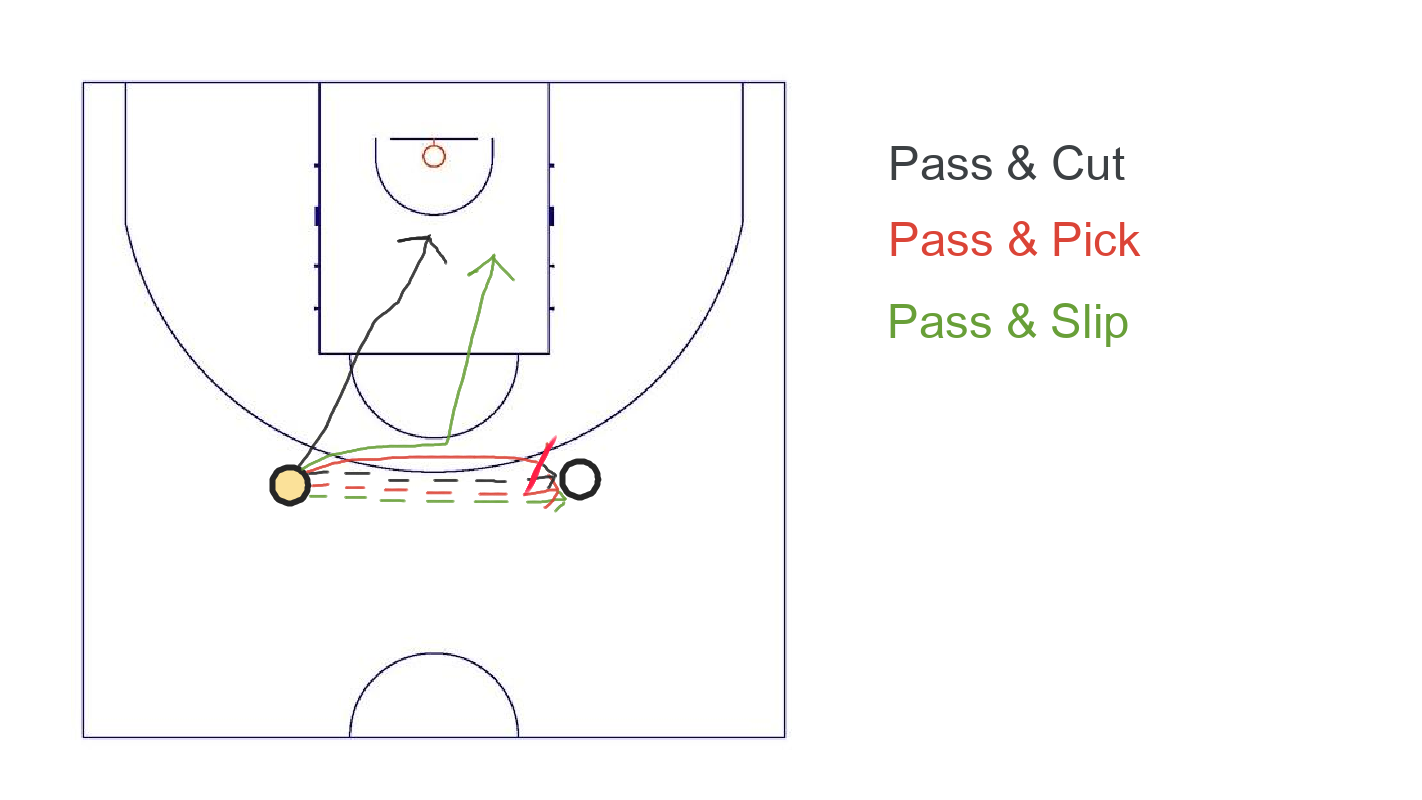 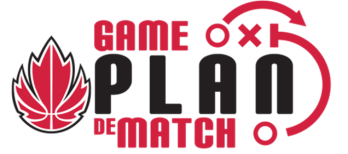 Single Gap Actions
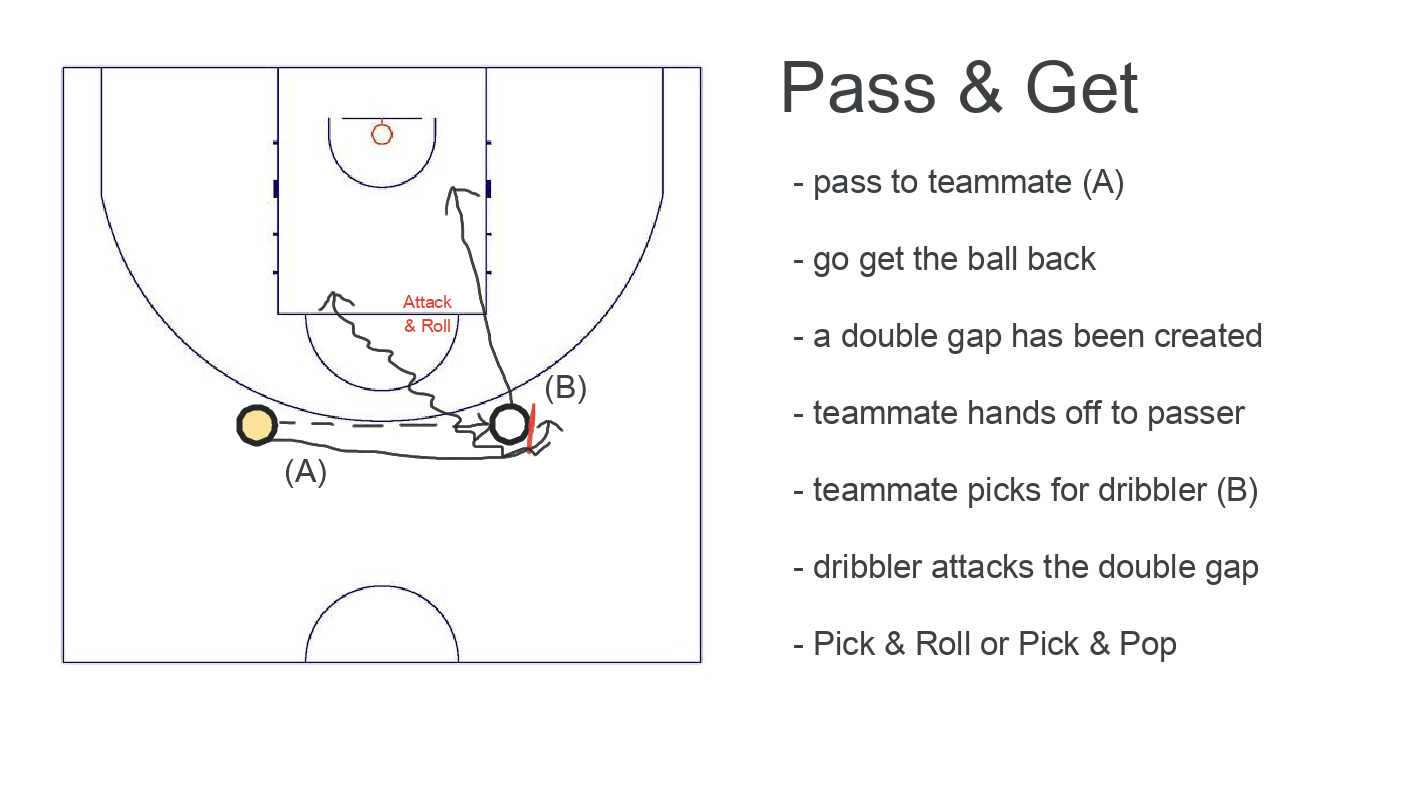 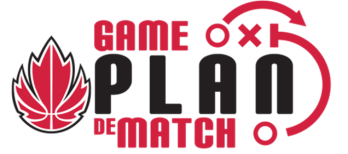 Single Gap Actions
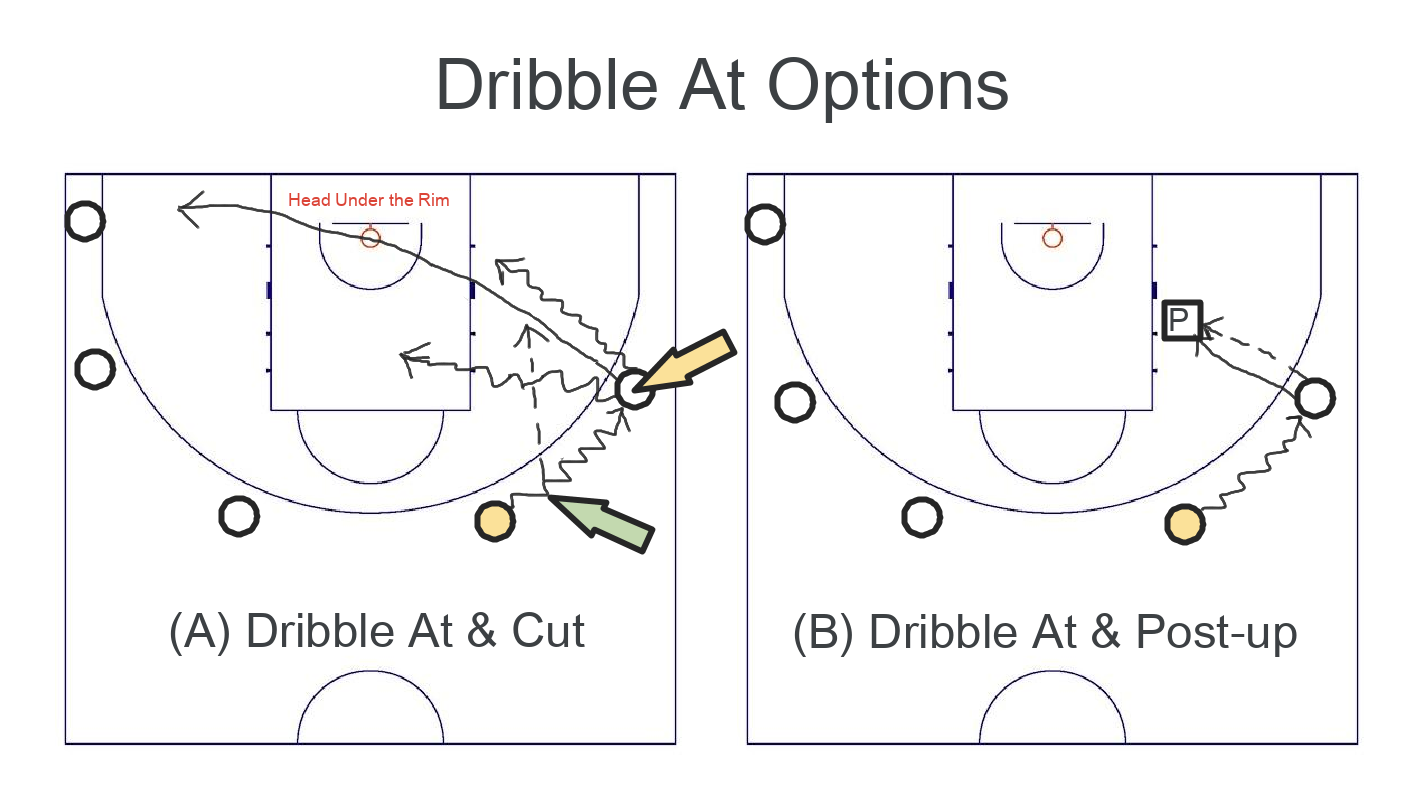 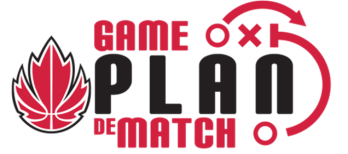 Single Gap Actions
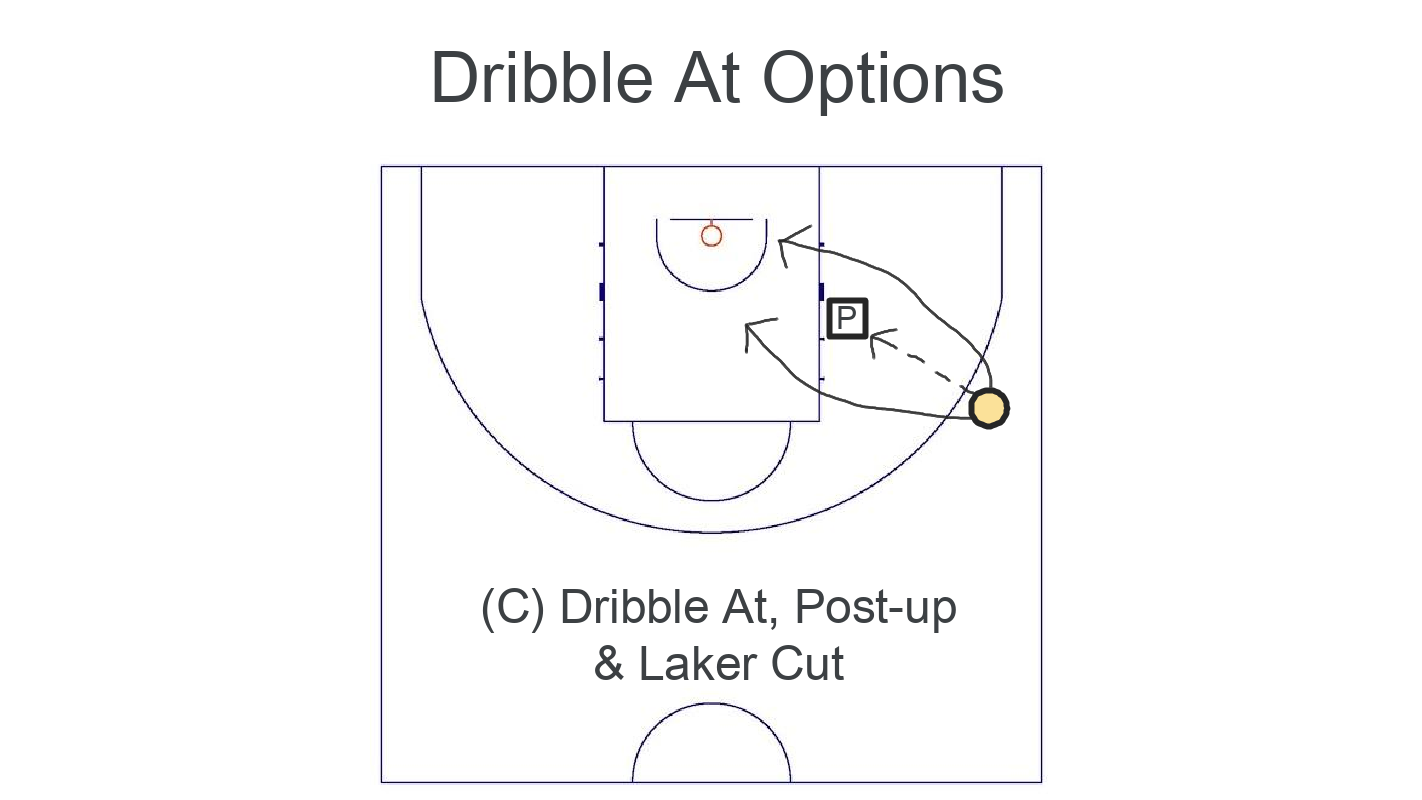 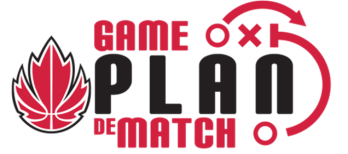 Execute
(next 12 seconds—avoid the Danger Zone—last 6 seconds)

Single Gap Actions	- Pass & Cut, Pass & Pick, Pass & Slip, Gets, Dribble At,
			  Dribble At to Post-up, Dribble At Post-up to Laker Cut,
			  Dribble At to Draft Drive, Live Ball Screen (Pick),…

Double Gap Actions	- Attack the Rim, Dribble Hand-off (DHO),  DHO Slip,
			  DHO Pick, Combo, Pass-Cut-Pause-Fill,…

KPI’s (non-traditional stats)	- Key Performance Indicators (KPI), Ball Reversal, 
			  Post-up (U of M), Attack Rim/Key, Two Foot Stop,…

2nd Side Series		- Reverse Ball to 2nd Side (Why?), 2nd Side + Post Play (Why?)
			  Verbal Cues: 2 = ___ / 2.3 = ___ / 2.4 = ___ / 2.5 = ___

Provide Reminders that Reinforce Action Choices
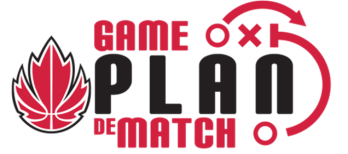 Style of Play Coach Education






Pass—Cut—Fill 
(old approach)

Pass, Cut, Pause, Fill
(new approach—Why?)
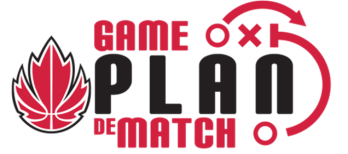 Double Gap Actions
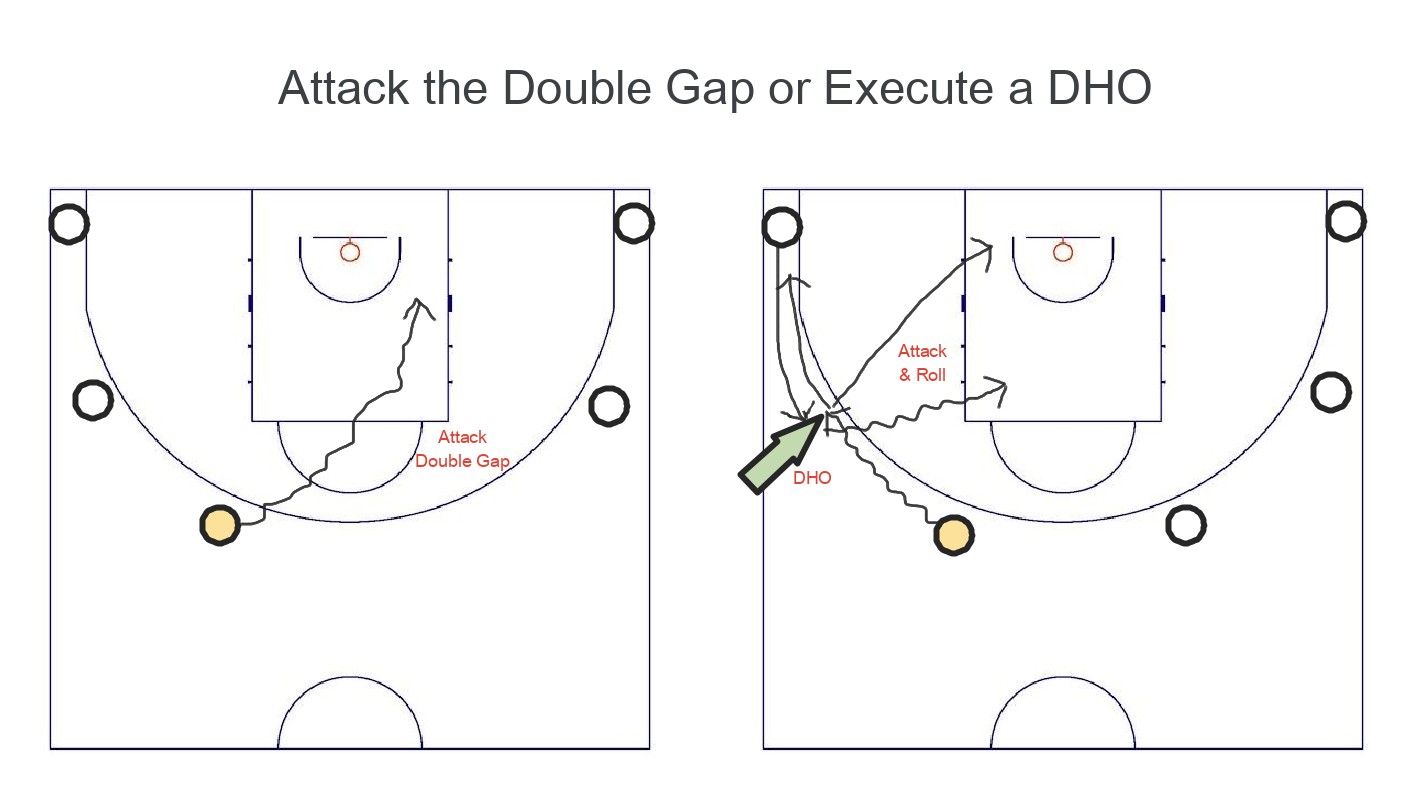 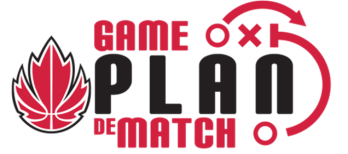 Execute
(next 12 seconds—avoid the Danger Zone—last 6 seconds)

Single Gap Actions	- Pass & Cut, Pass & Pick, Pass & Slip, Gets, Dribble At,
			  Dribble At to Post-up, Dribble At Post-up to Laker Cut,
			  Dribble At to Draft Drive, Live Ball Screen (Pick),…

Double Gap Actions	- Attack the Rim, Dribble Hand-off (DHO),  DHO Slip,
			  DHO Pick, Combo, Pass-Cut-Pause-Fill,…

KPI’s (non-traditional stats)	- Key Performance Indicators, Ball Reversal, 
			  Post-up (U of M), Attack Rim/Key, Two Foot Stop,…

2nd Side Series		- Reverse Ball to 2nd Side (Why?), 2nd Side + Post Play (Why?)
			  Verbal Cues: 2 = ___ / 2.3 = ___ / 2.4 = ___ / 2.5 = ___

Provide Reminders that Reinforce Action Choices
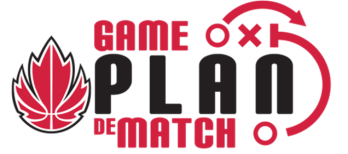 KPI’s – Key Performance Indicators
 
 
KPI Starts with a Hunch
 
Attacking the Key | One Foot Take-off vs. Two Foot Stop
 
Canada vs. China Series 2016
 
2nd Side & Inside Efficiency | KPI Statistics (U of M practice)
 
Create your own Hunch for a KPI to improve your game!
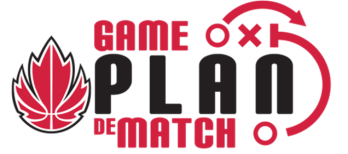 Execute
(next 12 seconds—avoid the Danger Zone—last 6 seconds)

Single Gap Actions	- Pass & Cut, Pass & Pick, Pass & Slip, Gets, Dribble At,
			  Dribble At to Post-up, Dribble At Post-up to Laker Cut,
			  Dribble At to Draft Drive, Live Ball Screen (Pick),…

Double Gap Actions	- Attack the Rim, Dribble Hand-off (DHO),  DHO Slip,
			  DHO Pick, Combo, Pass-Cut-Pause-Fill,…

KPI’s (non-traditional stats) 	- Key Performance Indicators (KPI), Ball Reversal, 
			  Paint Touch (U of M), Attack Rim/Key, Two Foot Stop,…

2nd Side Series		- Reverse Ball to 2nd Side (KPI), 2nd Side + Paint Touch (KPI)
			  Verbal Cues: 2 = ___ / 2.3 = ___ / 2.4 = ___ / 2.5 = ___

Provide Cues/Reminders to Reinforce Actions
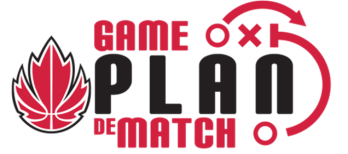 2nd Side Series (KPI)	

Verbal Cue: 2.0 =		Reverse Ball
2.3 =		Reverse Ball + Screen2.4 =		Reverse Ball + 4 Down
2.5 =		Reverse Ball + Drive
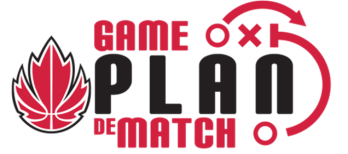 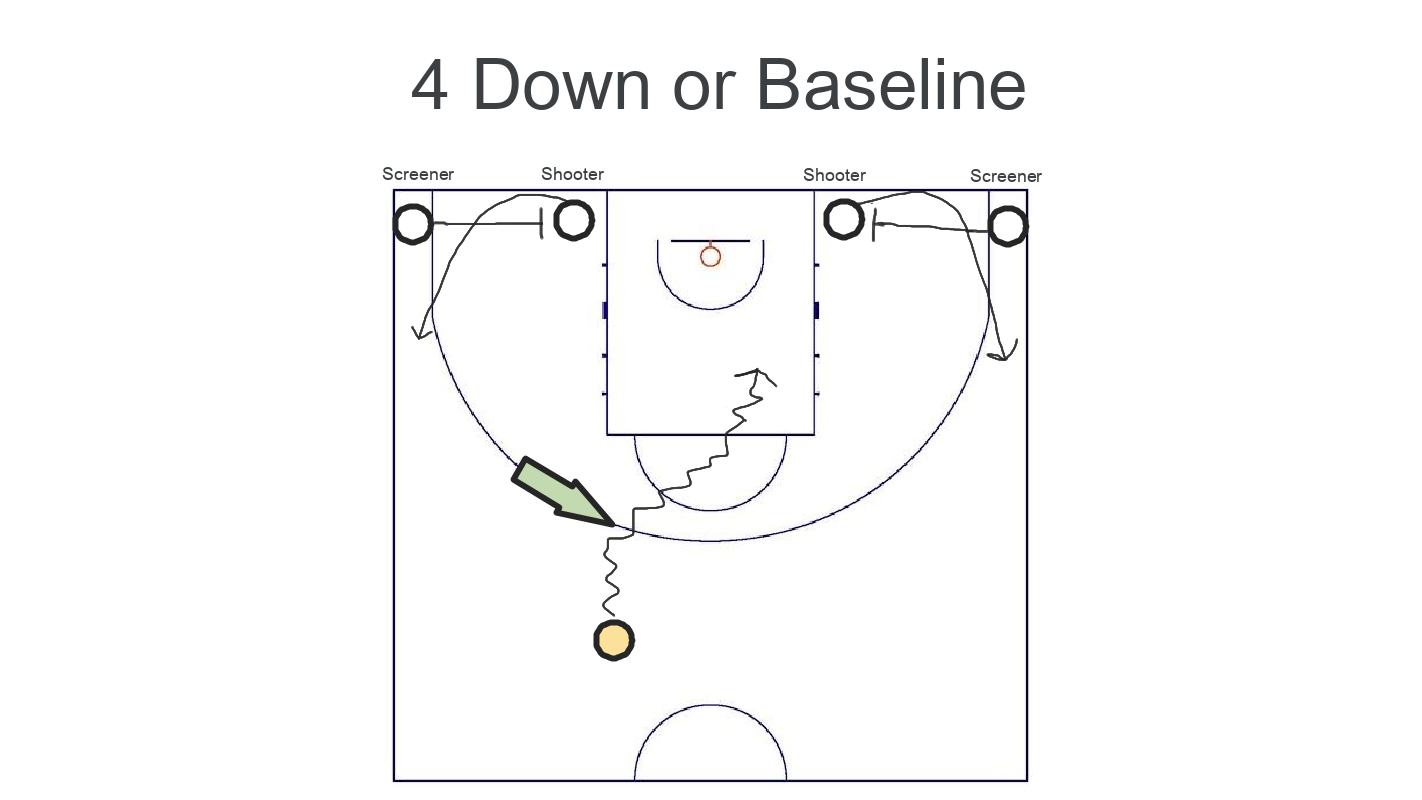 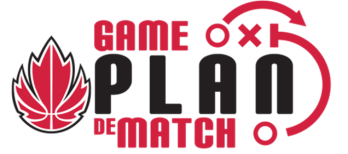 Decision Making / Bball IQ Technique
ABCD Debrief

ABCD Teaching Phases
Practice the Way you Play—D Phase

Train Ugly
It Happens in D Phase

Suggestions vs. Requirements
Non-negotiables
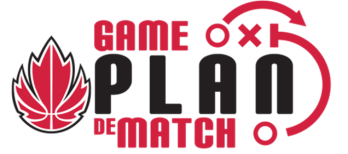 ABCD Debrief

	A	Agree—What worked well?
		- has to be something positive…

	B	Build—teammates discuss A
		- most often Why did something go well?

	C	Challenge—What went wrong?
		- What needs to be corrected &/or How to Fix it!

	D	Deeper—usually for the coach
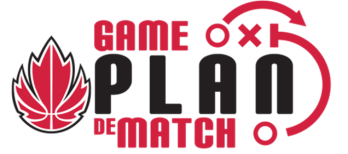 Pre-brief Technique



Once players become accustomed to debriefs, the next step is to incorporate pre-briefs…

Before each D Phase, allow players time to determine which Action(s) they want to execute…

Debriefs & Pre-briefs are arguably the number one decision-making tools coaches can utilize to enhance player development & effectiveness…
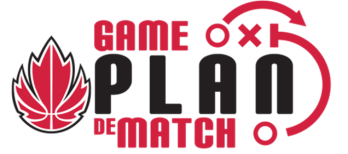 Decision Making Technique
ABCD Debrief

ABCD Teaching Phases
Practice the Way you Play—D Phase

Train Ugly
It Happens in D Phase

Suggestions vs. Requirements
Non-negotiables
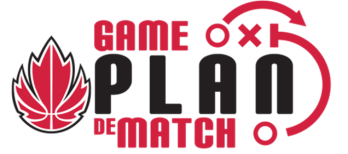 ABCD Teaching Phases
Practice the Way you Play—D Phase

	A Phase	On Air—No Defense

	B Phase	Guided Defense

	C Phase	Live Breakdowns

	D Phase	5on5 / Game-like Play
			- Let play go for duration / do not interrupt
			- Train Ugly / Manage the Chaos
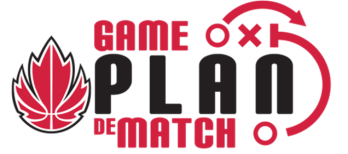 Decision Making Technique
ABCD Debrief

ABCD Teaching Phases
Practice the Way you Play—D Phase

Train Ugly
It Happens in D Phase

Suggestions vs. Requirements
Non-negotiables
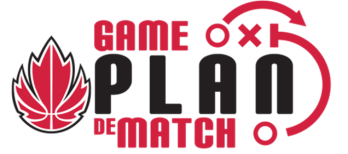 Decision Making Technique
ABCD Debrief

ABCD Teaching Phases
Practice the Way you Play—D Phase

Train Ugly
It Happens in D Phase

Suggestions vs. Requirements
Non-negotiables
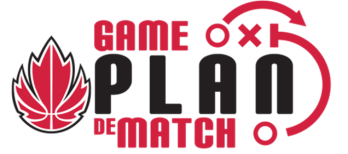 Two Coaching Approaches

Random&
Block
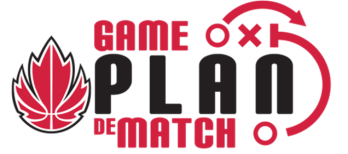 FEEDBACK
101 | 201 | 301

 	Technical Skill Specific Feedback

 	What Happens after the Feedback

 	Decision-making & Problem-solving Feedback




		   	The Coach’s Guide to Teaching
		   	- Doug Lemov
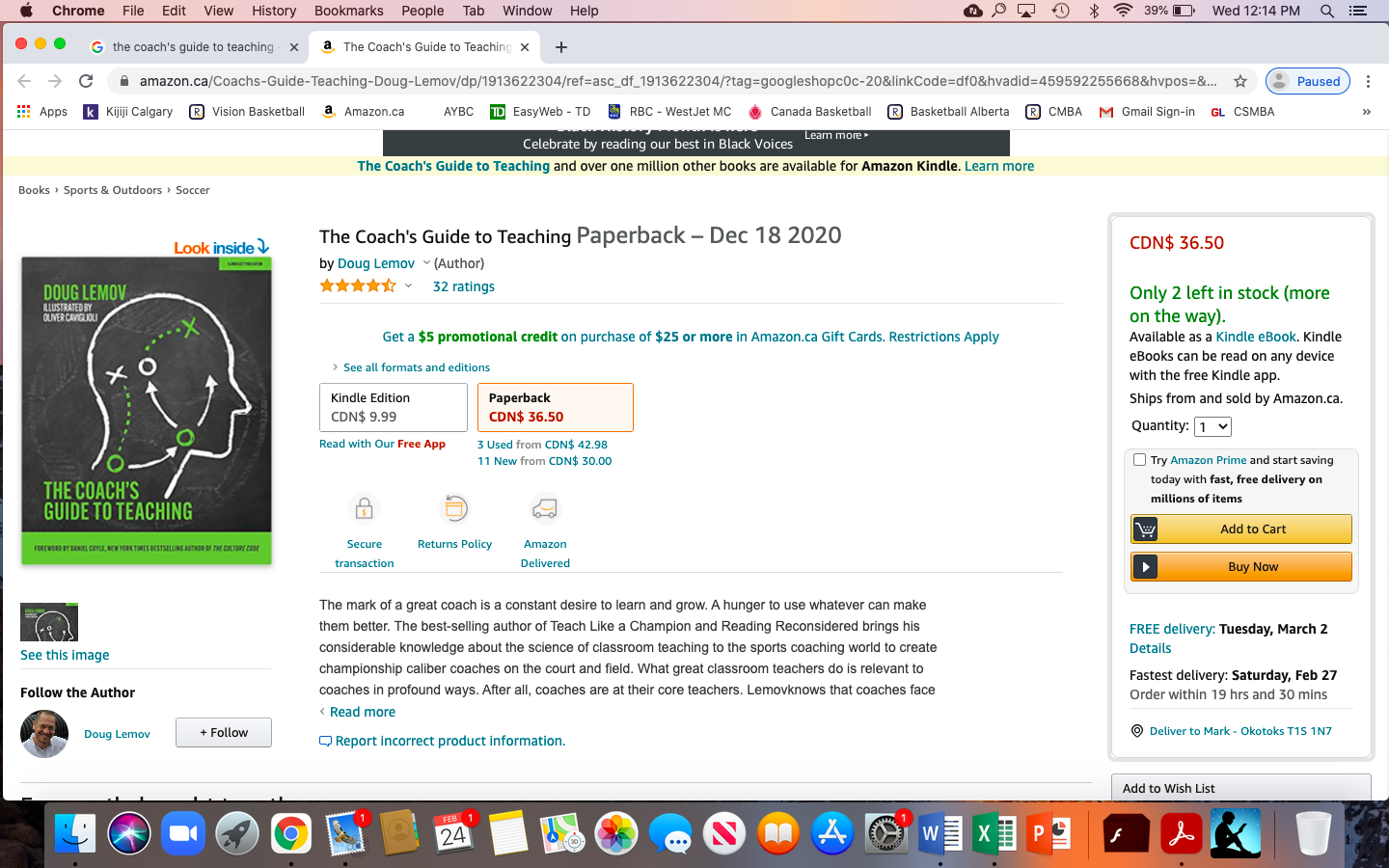 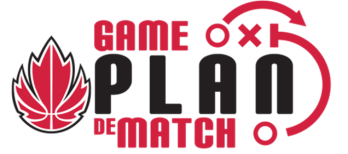 Technical Skill Specific
101

Focused Feedback

Use Stoppages & Apply

Feedback then Apply (speed)

Economy of Language—Less is More

Distinguish the Person from the Action
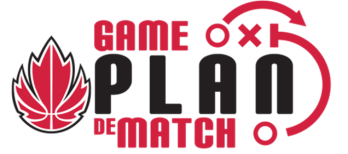 What Happens after the Feedback
201

Be Attentive to Progress

Feedback must be Timely

Correct instead of Critique

Manage the After—Shorten the Loop

Taking Feedback is different from Using Feedback
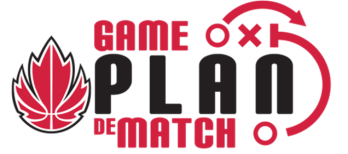 Decision-making & Problem-solving
301

Athletes to Make Decisions without being Told

Rhetorical Questions are disruptive & waste time

Focus to be on “What do you see?”

Stoppages and Showing the Problem

Questions & Showing the Problem Synergy
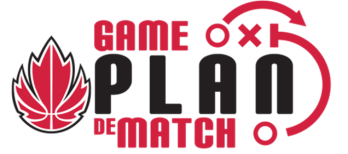 Gold Medal Model – Canada Basketball
4 Pillars of Player Development
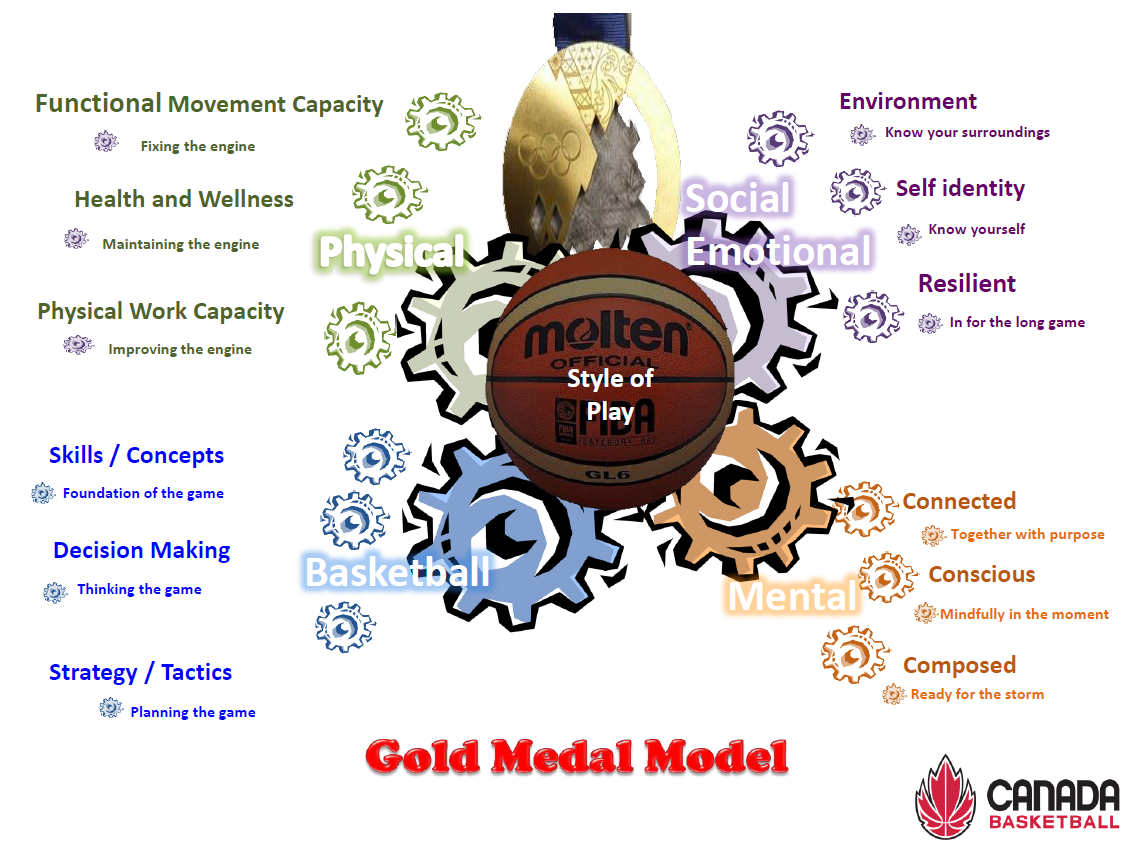 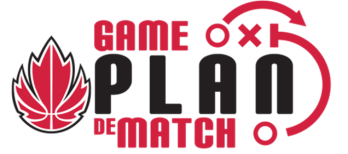 Take a TEMPerature Reading
(EDC – Error  Detection  Correction)

T	Technical & Tactical Considerations

E	Emotional/Social Considerations

M	Mental Considerations

P	Physical Considerations
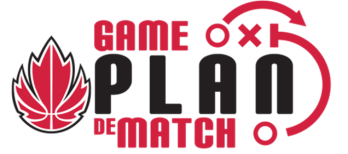 Individual Performance Plan

Creating IPP’s for Your Players


Gold Medal Model

Planning Your Trip

IPP Worksheet

IPP Instructions

Baseline Meeting / Follow-up Meeting
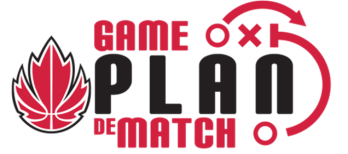 Fundamental Movement Skills (LTAD)
ABC’S5 – Agility, Balance, Coordination
5S’s – Strength, Speed, Stamina, Suppleness, SkillsSAQ Training & SEC Training


Peak Height Velocity (PHV)
Know the Windows of Athletic Development


Combine Skill & Athletic Development
Every Skill Includes Fundamental Movements
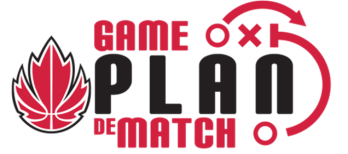 Fundamental Movement Skills
ABC’S5 – Agility, Balance, Coordination
5S’s – Strength, Speed, Stamina, Suppleness, Skills
SAQ Training & SEC Training


Peak Height Velocity (PHV)
Know the Windows of Athletic Development


Combine Skill & Athletic Development
Every Skill Includes Fundamental Movements
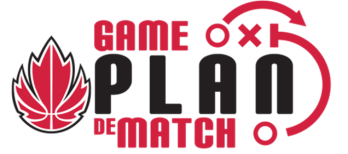 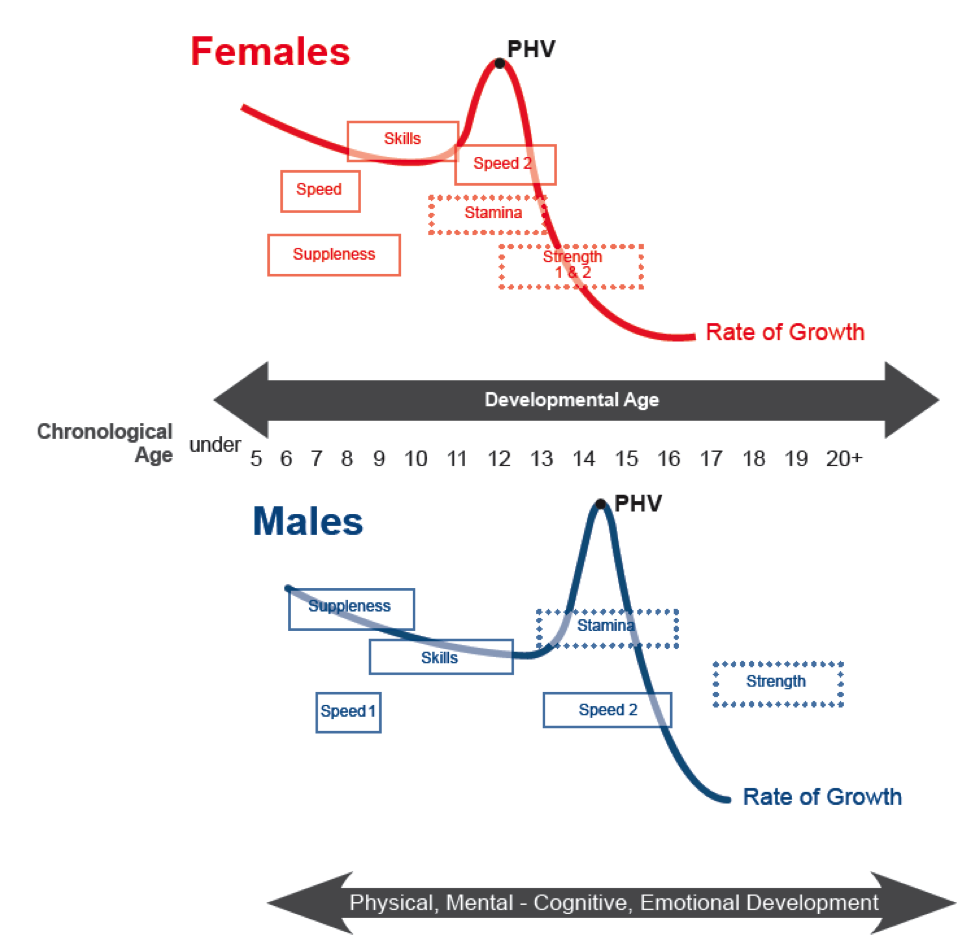 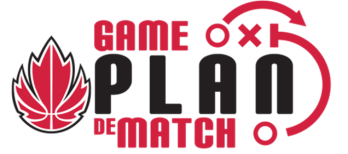 Fundamental Movement Skills
ABC’S5 – Agility, Balance, Coordination, Speed
5S’s – Strength, Speed, Stamina, Suppleness, Skills
SAQ Training & SEC Training


Peak Height Velocity (PHV)
Know the Windows of Athletic Development


Combine Skill & Athletic Development
Every Skill Includes Fundamental Movements
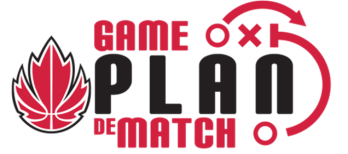 The Concept of FLOW

All Coaches Yearn for FLOW

Effective FLOW Technique
1-2-3-4-5

1 = Run Our Regular Stuff – Players to Decide Actions (SG & DG)
2 = 2nd Side Series – Must Reverse the Ball (KPI)
3 = Screen – two E’s in Three, two E’s in Screen (more Picks)
4 = 4 Down Iso – Best 1on1 Player on Top, Other 4 on Baseline
5 = Drive – 5 Rhymes with Drive – Attack the Rim/Paint
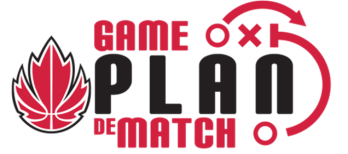 Defensive Considerations

10 Commandments of Defense (Hand Out)

Defense to be Committed to Solving Problems
Preventer,  Fixer,  Eraser

3 Defensive Priorities
Protect the Rim  2) Pressure the Ball  3) Guard 1.5
1) Disruptive  2) Deceptive  3) Deflective

Pressure the Ball with D21 or D9
7 Angles x 3 Distances = 21 ways to Pressure the Ball (D21)
3 Angles x 3 Distances = 9 ways to send the ball to a Weak Hand (D9)
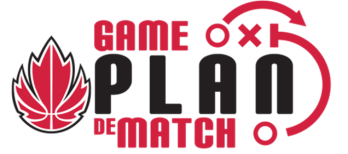 Defensive Considerations

10 Commandments of Defense (Player Hand Out)

Defense to be Committed to Solving Problems
Preventer,  Fixer,  Eraser

3 Defensive Priorities
Protect the Rim  2) Pressure the Ball  3) Guard 1.5
1) Disruptive  2) Deceptive  3) Deflective

Pressure the Ball with D21 or D9
7 Angles x 3 Distances = 21 ways to Pressure the Ball (D21)
3 Angles x 3 Distances = 9 ways to send the ball to a Weak Hand (D9)
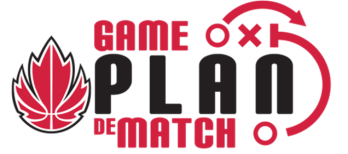 Defensive Considerations

10 Commandments of Defense (Hand Out)

Defense to be Committed to Solving Problems
Preventer,  Fixer,  Eraser

3 Defensive Priorities
Protect the Rim  2) Pressure the Ball  3) Guard 1.5
1) Disruptive  2) Deceptive  3) Deflective
Pressure the Ball with D21 or D9
7 Angles x 3 Distances = 21 ways to Pressure the Ball (D21)
3 Angles x 3 Distances = 9 ways to send the ball to a Weak Hand (D9)
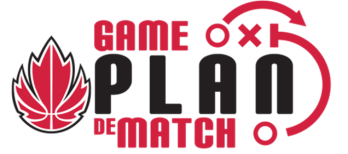 Defensive Considerations

10 Commandments of Defense (Hand Out)

Defense to be Committed to Solving Problems
Preventer,  Fixer,  Eraser

3 Defensive Priorities
Protect the Rim  2) Pressure the Ball  3) Guard 1.51) Disruptive  2) Deceptive  3) Deflective

Pressure the Ball with D21 or D9
7 Angles x 3 Distances = 21 ways to Pressure the Ball (D21)
3 Angles x 3 Distances = 9 ways to send the ball to a Weak Hand (D9)
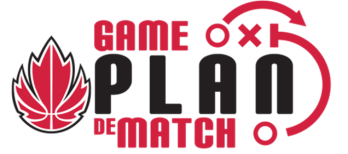 Ball Pressure Actions
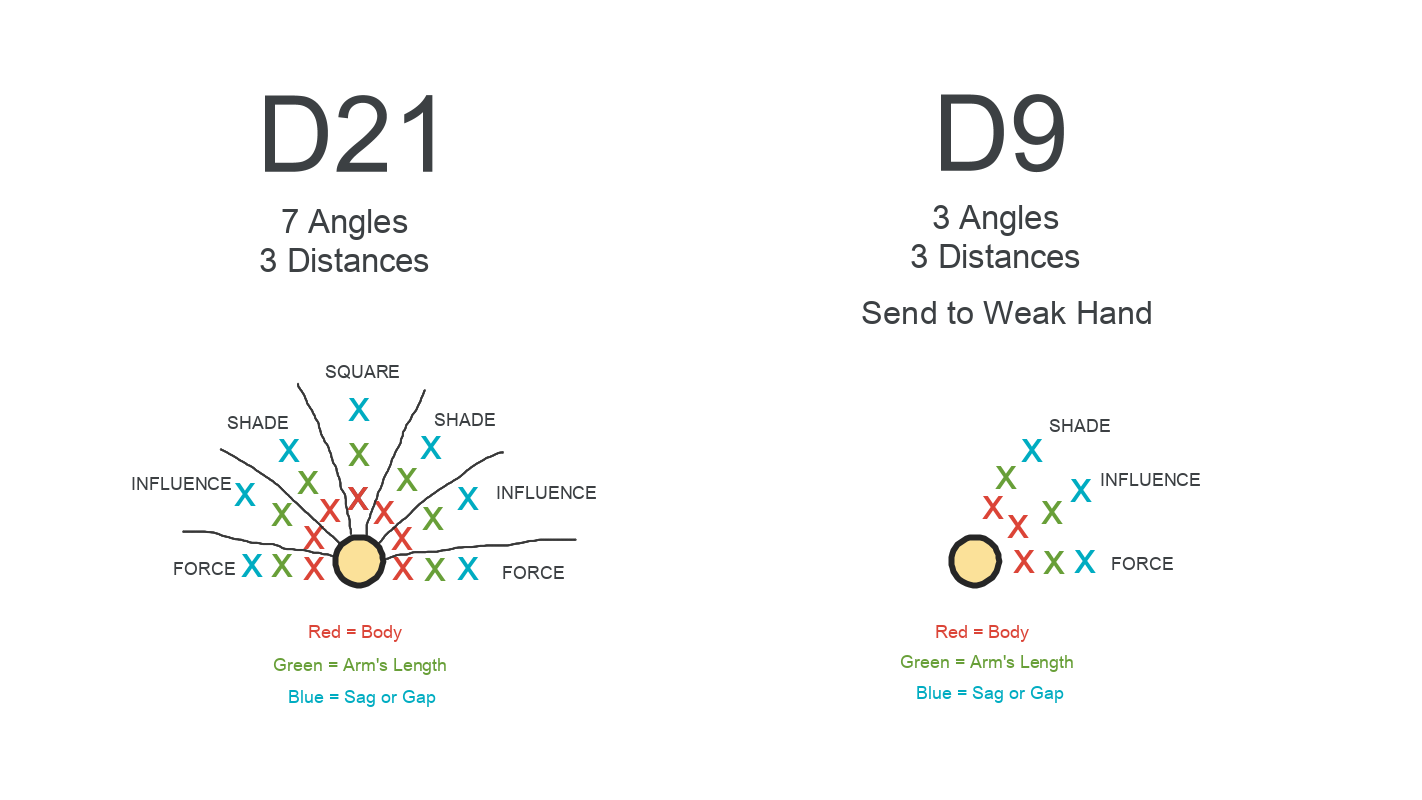 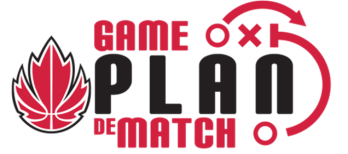 Style of Play Coach Education














THANK YOU!

markjonhogan@gmail.com



Mark Hogan, ChPC
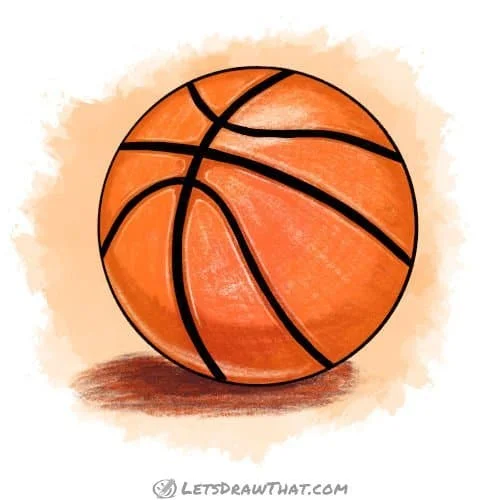 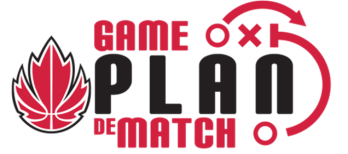 Style of Play Coach Education













OVERTIME

BONUS MATERIALS
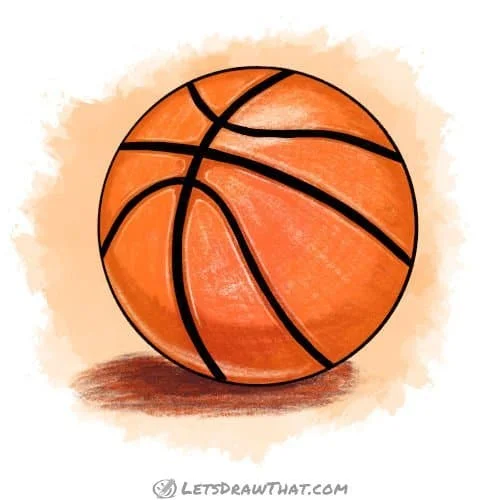 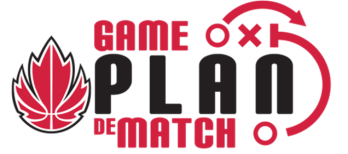 MISTAKES
are

Expected
Respected
Inspected
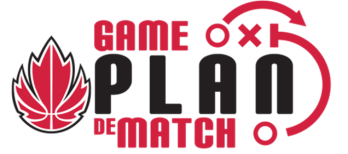 Think Before You Speak


WAIT


What Am I Thinking?
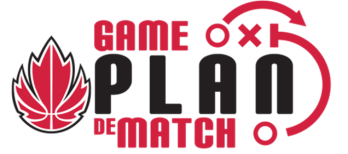 The Journey of 1,000 miles 
begins with the first step.


ALL STEPS COUNT!
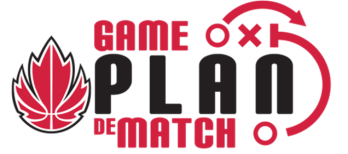 Team Culture
Canada Basketball


REPing

Reminders * Encouragement * Praise
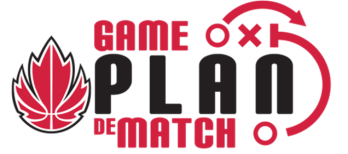 Every Practice Needs a Little

T L C

Teaching
Learning
Competition
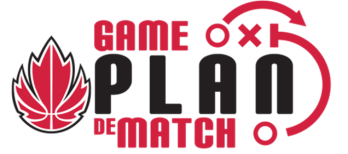